CPSC 503Computational Linguistics
Lecture 4
Giuseppe Carenini
9/16/2014
CPSC503 Winter 2014
1
Today Sept 16
Finish Spelling
Min Edit Distance
Language models (n-grams)
9/16/2014
CPSC503 Winter 2014
2
Example: collect all the wi that could have generated “acress” by one error.
a c r e s s
# of deletions
# of transpositions
# of alternations
# of insertions
9/16/2014
CPSC503 Winter 2014
3
[Speaker Notes: WRONG!]
Spelling Corpora
Wikipedia’s list of common misspellings
Aspell filtered version of above
Birbeck corpus
Corpora: issues to remember
Zero counts in the corpus: Just because an event didn’t happen in the corpus doesn’t mean it won’t happen
e.g., cress has not really zero probability
Getting a corpus that matches the actual use.  e.g., Kids don’t misspell the same way that adults do
9/16/2014
CPSC503 Winter 2014
4
Multiple Spelling Errors
(BEFORE) Given O collect all the wi that could have generated O by one error…….
(NOW) Given O collect all the wi that could have generated O by 1..k errors
How? (for two errors): Collect all the strings that could have generated O by one error, then collect all the wi that could have generated each of those strings by one error 
Etc.
9/16/2014
CPSC503 Winter 2014
5
[Speaker Notes: Distance how alike two strings are to each other]
(2) For all the wi compute:
word prior
Probability of the errors generating O from wi
Final Method multiple errors
(1) Given O, for each wi that can be generated from O by a sequence of edit operations EdOpi ,save EdOpi .
(3) Sort and display top-n to user
9/16/2014
CPSC503 Winter 2014
6
[Speaker Notes: Sort and display top-n to the user
the prior of the collected words
Multiply P(wi) by the probability of the particular error that results in O (estimate of P(O|wi)).]
Spelling: the problem(s)
funn -> funny, funnel...
Find the most likely correct word
trust funn 
a lot of funn
…in this context
Is it an impossible 
(or very unlikely) word in this context?
.. a wild dig.
Correction
Detection
Non-word 
isolated
Non-word 
context
Real-word 
isolated
?!
Find the most likely sub word in this context
Real-word 
context
9/16/2014
CPSC503 Winter 2014
7
[Speaker Notes: Check if it is in the lexicon
Find candidates and select the most likely
it was funne   -  trust fun]
Real Word Spelling Errors (20-40%)
Collect a set of common sets of confusions: C={C1 .. Cn} 
e.g.,{(Their/they’re/there), (To/too/two), (Weather/whether), (lave, have)..}
Whenever c’  Ci is encountered 
Compute the probability of the sentence in which it appears
Substitute all cCi (c ≠ c’) and compute the probability of the resulting sentence
Choose the highest one
9/16/2014
CPSC503 Winter 2014
8
[Speaker Notes: Mental confusions
Their/they’re/there  To/too/two Weather/whether
Typos that result in real words Lave for Have
Similar process for non-word errors]
Want to play  with  Spelling Correction: minimal noisy channel model implementation
(Python) 
http://www.norvig.com/spell-correct.html
By the way  Peter Norvig is Director of Research at Google Inc.
9/16/2014
CPSC503 Winter 2014
9
Today Sept 16
Finish Spelling
Min Edit Distance
Language models (n-grams)
9/16/2014
CPSC503 Winter 2014
10
Minimum Edit Distance
Def. Minimum number of edit operations (insertion, deletion and substitution) needed to transform one string into another.
gumbo
 gumb
gum
gam
delete o
delete  b
substitute u by a
9/16/2014
CPSC503 Winter 2014
11
[Speaker Notes: Compute string minimum edit distance between O and each wi
There are lots of applications of Levenshtein distance. It is used in biology to find similar sequences of nucleic acids in DNA or amino acids in proteins. It is used in some spell checkers to guess at which word (from a dictionary) is meant when an unknown word is encountered. Wilbert Heeringa's dialectology project uses Levenshtein distance to estimate the proximity of dialect pronunciations. And some translation assistance projects have used the alignment capability of the algorithm in order to discover (the approximate location of) good translation equivalents. This application, using potentially large texts, requires optimisations to run effectively.]
Minimum Edit Distance Algorithm
Dynamic programming (very common technique in NLP)
High level description:
Fills in a matrix of partial comparisons
Value of a cell computed as “simple” function of surrounding cells
Output: not only number of edit operations but also sequence of operations
9/16/2014
CPSC503 Winter 2014
12
[Speaker Notes: Compute string minimum edit distance between O and each wi
There are lots of applications of Levenshtein distance. It is used in biology to find similar sequences of nucleic acids in DNA or amino acids in proteins. It is used in some spell checkers to guess at which word (from a dictionary) is meant when an unknown word is encountered. Wilbert Heeringa's dialectology project uses Levenshtein distance to estimate the proximity of dialect pronunciations. And some translation assistance projects have used the alignment capability of the algorithm in order to discover (the approximate location of) good translation equivalents. This application, using potentially large texts, requires optimizations to run effectively.]
target
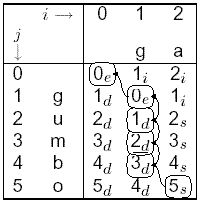 j
i
source
i-1 , j
i-1, j-1
update
z
x
sub or equal
del
i , j-1
?
y
ins
Minimum Edit Distance Algorithm Details
del-cost =1
sub-cost=2
ins-cost=1
ed[i,j]
ed[i,j] = min distance between first i chars of the source and first j chars of the target
MIN(z+1,y+1, x + (2 or 0))
9/16/2014
CPSC503 Winter 2014
13
[Speaker Notes: Book kind of confusing matrix indexes start from bottom left corner]
target
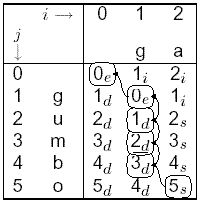 j
i
source
i-1 , j
i-1, j-1
update
z
x
sub or equal
del
i , j-1
?
y
ins
Minimum Edit Distance Algorithm Details
del-cost =1
sub-cost=2
ins-cost=1
ed[i,j] = min distance between first i chars of the source and first j chars of the target
MIN(z+1,y+1, x + (2 or 0))
9/16/2014
CPSC503 Winter 2014
14
[Speaker Notes: Book kind of confusing matrix indexes start from bottom left corner]
target
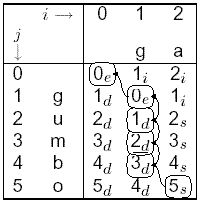 j
i
source
i-1 , j
i-1, j-1
update
z
x
sub or equal
del
i , j-1
?
y
ins
Minimum Edit Distance Algorithm Details
del-cost =1
sub-cost=2
ins-cost=1
ed[i,j] = min distance between first i chars of the source and first j chars of the target
MIN(z+1,y+1, x + (2 or 0))
9/16/2014
CPSC503 Winter 2014
15
[Speaker Notes: Book kind of confusing matrix indexes start from bottom left corner]
Min edit distance and alignment
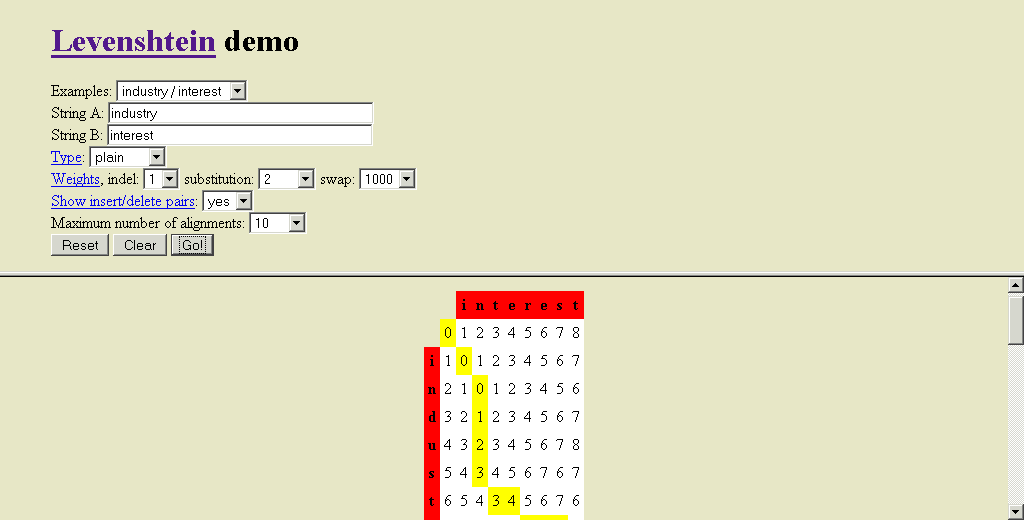 See demo
9/16/2014
CPSC503 Winter 2014
16
Min edit distance and alignment
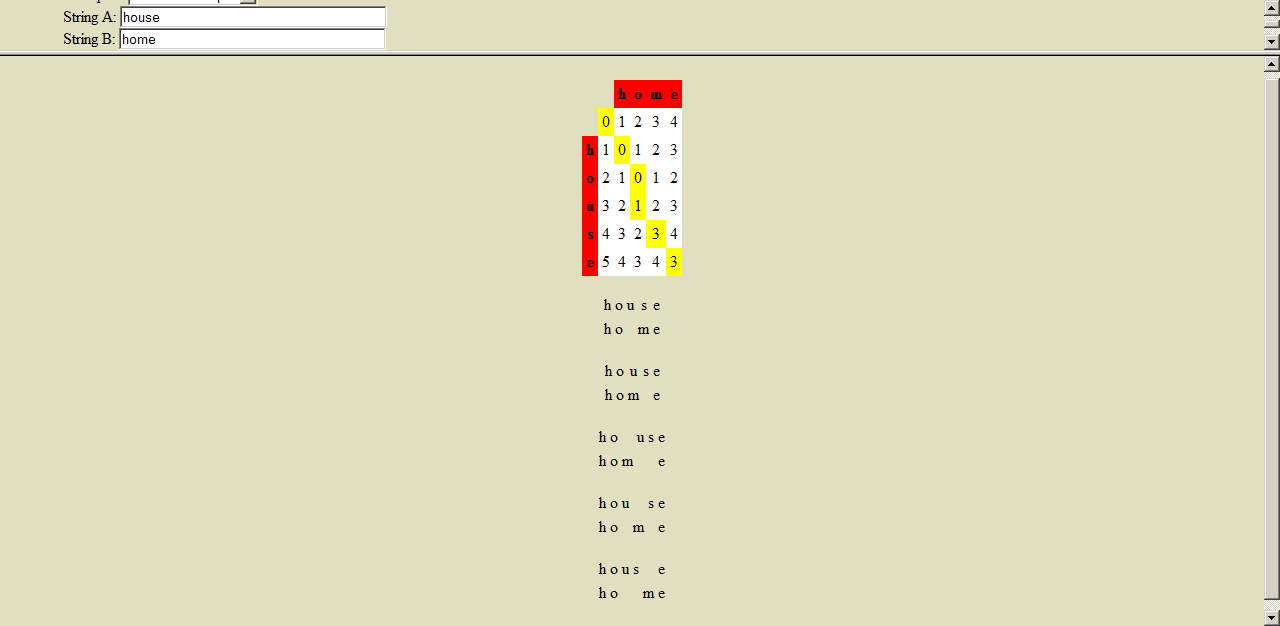 See demo
On course 
webpage
9/16/2014
CPSC503 Winter 2014
17
[Speaker Notes: Any non decreasing path from the top left corner to the bottom right corner is an alignment]
Key Transition
Up to this point we’ve mostly been discussing words in isolation
Now we’re switching to sequences of words
And we’re going to worry about assigning probabilities to sequences of words
9/16/2014
CPSC503 Winter 2014
18
Knowledge-Formalisms Map(including probabilistic formalisms)
State Machines (and prob. versions)
(Finite State Automata,Finite State Transducers, Markov Models)
Morphology
Syntax
Rule systems (and prob. versions)
(e.g., (Prob.) Context-Free Grammars)
Semantics
Logical formalisms 
(First-Order Logics)
Pragmatics
Discourse and Dialogue
AI planners
9/16/2014
CPSC503 Winter 2014
19
[Speaker Notes: Spelling: Very simple NLP task (requires morphological recognition)
Shows Need for probabilistic approaches
Move beyond single words
Probability of a sentence]
Today Sept 16
Finish Spelling
Min Edit Distance
Language models (n-grams)
9/16/2014
CPSC503 Winter 2014
20
Only Spelling?
Assign a probability to a sentence
Part-of-speech tagging
Word-sense disambiguation
Probabilistic Parsing
Predict the next word
Speech recognition
Hand-writing recognition
Augmentative communication for the disabled
AB
Impossible to estimate 
9/16/2014
CPSC503 Winter 2014
21
[Speaker Notes: Why would you want to assign a probability to a sentence or…
Why would you want to predict the next word…]
Impossible to estimate!
Assuming 105 word types and average sentence contains 10 words -> sample space?

Google language model Update (22 Sept. 2006): was based on corpusNumber of sentences: 95,119,665,584
MOST sentences will not appear or appear only once 
Key point in Stat. NLP: your corpus should be >> than your sample space!
9/16/2014
CPSC503 Winter 2014
22
[Speaker Notes: Most sentences/sequences will not appear or appear only once 
At least your corpus should be >> than your sample space]
Decompose: apply chain rule
Chain Rule:
Applied to a word sequence from position 1 to n:
9/16/2014
CPSC503 Winter 2014
23
[Speaker Notes: Most sentences/sequences will not appear or appear only once 
Standard Solution: decompose in a set of probabilities that are easier to estimate
So the probability of a sequence is]
Example
Sequence    “The big red dog barks”
P(The big red dog barks)=
    P(The) x
	    P(big|the) x
		   P(red|the big) x
			P(dog|the big red) x
				 P(barks|the big red dog)
Note - P(The) is better expressed as:
 P(The|<Beginning of sentence>) written as P(The|<S>)
9/16/2014
CPSC503 Winter 2014
24
Not a satisfying solution 
Even for small n (e.g., 6) we would need a far too large corpus to estimate:
Markov Assumption: the entire prefix history isn’t necessary.
unigram
bigram
trigram
9/16/2014
CPSC503 Winter 2014
25
[Speaker Notes: That doesn’t help since its unlikely we’ll ever gather the right statistics for the prefixes.
Markov Assumption
Assume that the entire prefix history isn’t necessary.
In other words, an event doesn’t depend on all of its history, just a fixed length near history
So for each component in the product replace each with its with the approximation (assuming a prefix of N)]
Prob of a sentence: N-Grams
Chain-rule
simplifications
unigram
bigram
trigram
9/16/2014
CPSC503 Winter 2014
26
Bigram<s>The big red dog barks
P(The big red dog barks)=
 P(The|<S>) x
Trigram?
9/16/2014
CPSC503 Winter 2014
27
Estimates for N-Grams
bigram
..in general
9/16/2014
CPSC503 Winter 2014
28
[Speaker Notes: N-pairs in a corpus  is equal to the N-words in the corpus]
Estimates for Bigrams
Silly Corpus :
“<S>The big red dog barks against the big pink dog”
Word types  vs. Word tokens
9/16/2014
CPSC503 Winter 2014
29
[Speaker Notes: N-pairs in a corpus  is equal to the N-words in the corpus]
Berkeley ____________Project (1994) Table: Counts
Corpus: ~10,000 sentences, 1616 word types
What domain?
Dialog? Reviews?
9/16/2014
CPSC503 Winter 2014
30
[Speaker Notes: Berkley Restaurant Project 1994
~10000 sentences
Notice that majority of values is 0
But the full matrix would be even more sparse]
BERP Table:
9/16/2014
CPSC503 Winter 2014
31
BERP Table Comparison
Counts
Prob.
1?
9/16/2014
CPSC503 Winter 2014
32
[Speaker Notes: To also train for out of the vocabulary (unknown) words. Substitute in your corpus the first occurrence of every word type with the <UKN> symbol and train to get estimated for that symbol]
Some Observations
What’s being captured here?
P(want|I) = .32
P(to|want) = .65
P(eat|to) = .26
P(food|Chinese) = .56
P(lunch|eat) = .055
9/16/2014
CPSC503 Winter 2014
33
[Speaker Notes: I want : Because the application is a question answering systems
Want to: Want often subcategorize for an infinitive
To eat: the systems is about eating out
Chinese food: application/cultural
Eat lunch: semantics]
Some Observations
I I I want
I want I want to
The food I want is
P(I | I)
P(want | I)
P(I | food)
Speech-based restaurant consultant!
9/16/2014
CPSC503 Winter 2014
34
Generation
Choose N-Grams according to their probabilities and string them together
I want -> want to -> to eat -> eat lunch
I want -> want to -> to eat -> eat Chinese -> Chinese food
9/16/2014
CPSC503 Winter 2014
35
[Speaker Notes: You can generate the most likely sentences….]
Two problems with applying:
to
9/16/2014
CPSC503 Winter 2014
36
[Speaker Notes: 0 for unseen
This is qualitatively wrong as a prior model because it would never allow n-gram,
While clearly some of the unseen ngrams will appear in other texts]
Problem (1)
We may need to multiply many very small numbers (underflows!)
Easy Solution:
Convert probabilities to logs and then do ……
To get the real probability (if you need it) go back to the antilog.
9/16/2014
CPSC503 Winter 2014
37
Problem (2)
The probability matrix for n-grams is sparse
How can we assign a probability to a sequence where one of the component n-grams has a value of zero?
Solutions:
Add-one smoothing
Good-Turing
Back off and Deleted Interpolation
9/16/2014
CPSC503 Winter 2014
38
[Speaker Notes: Let’s assume we’re using N-grams
How can we assign a probability to a sequence where one of the component n-grams has a value of zero
Assume all the words are known and have been seen
Go to a lower order n-gram
Back off from bigrams to unigrams
Replace the zero with something else
SOME USEFUL OBSERVATIONS
A small number of events occur with high frequency
You can collect reliable statistics on these events with relatively small samples
A large number of events occur with small frequency
You might have to wait a long time to gather statistics on the low frequency events

Some zeroes are really zeroes
Meaning that they represent events that can’t or shouldn’t occur
On the other hand, some zeroes aren’t really zeroes
They represent low frequency events that simply didn’t occur in the corpus]
Add-One
Make the zero counts 1.
Rationale: If you had seen these “rare” events chances are you would only have seen them once.
unigram
discount
9/16/2014
CPSC503 Winter 2014
39
[Speaker Notes: They’re just events you haven’t seen yet.
What would have been the count that would have generated P*?
A related way to view smoothing is as discounting (lowering) some non-zero counts in order to
get the probability mass that will be assigned to the zero counts.
Thus instead of referring to the discounted counts c*  we may describe a smoothing algorithm in
Terms of a relative discount dc the ratio of the discounted counts to the original ones]
Add-One: Bigram
Counts
……
9/16/2014
CPSC503 Winter 2014
40
[Speaker Notes: Sum up for all the wN and it must add to 1]
BERP Original vs. Add-one smoothed Counts
6
5
2
2
19
15
9/16/2014
CPSC503 Winter 2014
41
[Speaker Notes: 0.18

Factor of 8 for Chinese food]
Add-One Smoothed Problems
An excessive amount of probability mass is moved to the zero counts
When compared empirically with other smoothing techniques, it performs poorly
-> Not used in practice
Detailed discussion [Gale and Church 1994]
9/16/2014
CPSC503 Winter 2014
42
[Speaker Notes: Reduce the problem by adding smaller values 0.5  … 0.2]
Better smoothing technique
Good-Turing Discounting (extremely clear example on textbook)
More advanced: Backoff and Interpolation
To estimate an ngram use “lower order” ngrams
Backoff: Rely on the lower order ngrams only when we have zero counts for a higher order one; e.g.,use unigrams to estimate zero count bigrams
Interpolation: Mix the prob estimate from all the ngrams estimators; e.g., we do a weighted interpolation of trigram, bigram and unigram counts
Even more advanced LM: e.g., [Wood et al 2009 ICML] non-parametric posterior inference based on MCMC
9/16/2014
CPSC503 Winter 2014
43
[Speaker Notes: The probability of such an event can be measured in a corpus by just looking at how often it happens.
Just take the single word case first.
Assume a corpus of N tokens and T types.
How many times was an as yet unseen type encountered?]
N-Grams Summary: final
Impossible to estimate!
Sample space much bigger than any realistic corpus 
Google Corpus
Number of sentences: 95,119,665,584
Chain rule does not help 
Markov assumption :
Unigram… sample space?
Bigram … sample space?
Trigram … sample space?
Sparse matrix: Smoothing techniques
Look at practical issues: sec. 4.8 of 2nd edition
9/16/2014
CPSC503 Winter 2014
44
[Speaker Notes: Most sentences/sequences will not appear or appear only once 
At least your corpus should be >> than your sample space]
You still need a big corpus…
The biggest one is the Web!
Impractical to download every page from the Web to count the ngrams =>
Rely on page counts (which are only approximations)
Page can contain an ngram multiple times
Search Engines round-off their counts
Such “noise” is tolerable in practice 
9/16/2014
CPSC503 Winter 2014
45
[Speaker Notes: Google language model
Update (22 Sept. 2006): The LDC now has the data available in their catalog. The counts are as follows:File sizes: approx. 24 GB compressed (gzip'ed) text filesNumber of tokens: 1,024,908,267,229Number of sentences: 95,119,665,584Number of unigrams: 13,588,391Number of bigrams: 314,843,401Number of trigrams: 977,069,902Number of fourgrams: 1,313,818,354]
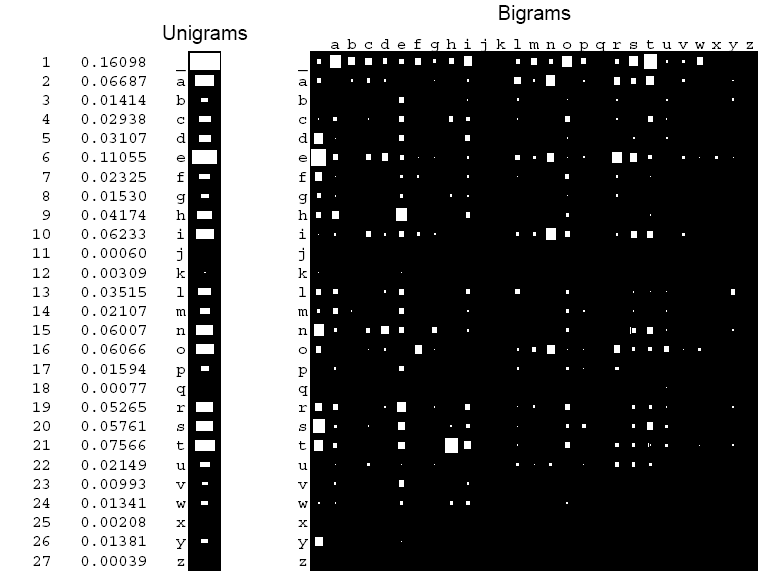 (character) Unigram and bigram counts from “the Origin of Species”
K Murphy 2011, based on (MacKay 2003)
9/16/2014
CPSC503 Winter 2014
46
Next Time
Hidden Markov-Models (HMM) (on 3rd edition, Chp 7 up to 7.4 included)
Part-of-Speech (POS) tagging (on 2nd edition, Chp 5)
Assignment-1 due
9/16/2014
CPSC503 Winter 2014
47